Ensemble Visualization for Cyber Situation Awareness of Network Security Data
Lihua Hao1, Christopher G. Healey1, Steve E. Hutchinson2
1North Carolina State University, 2U.S. Army Research Laboratory
lhao2@ncsu.edu
ARO MURI Meeting, UCSB, Nov. 18, 2014
Our Last Presentation
Design Constraints
Mental models    - Working environment
Configurability   - Accessibility
Scalability           - Integration
Flexible web-based visualization 
Data management (MySQL & PHP)
Web-based visualization
Analysts driven 2D charts
Interactive visualization
Correlated views (track requests)
Practicability of ensemble visualization in network security domain
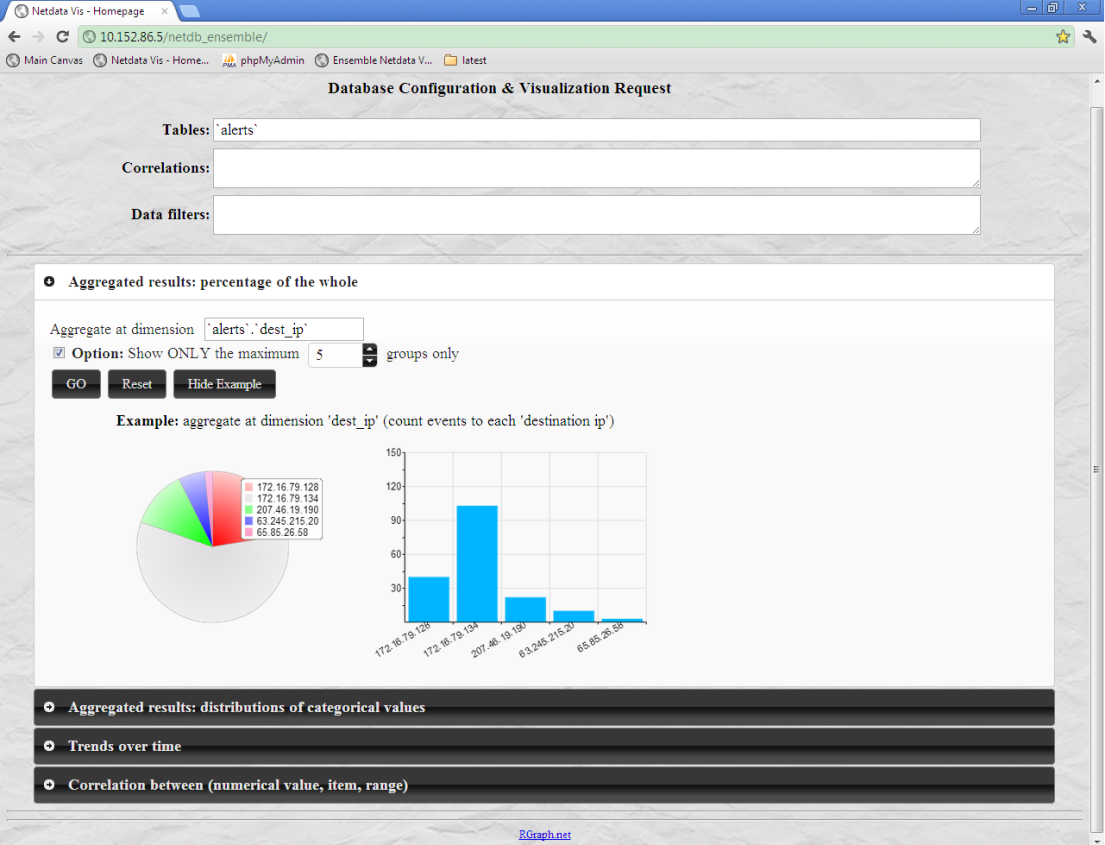 [Speaker Notes: A quick overview of topics covered in our last presentation
Avoid pre-defined presentations; steep learning curve
multiple data sources; augment analysts’ current problem-solving strategies with useful support]
Outline
Ensemble & network ensemble
Ensemble visualization is a very active research area
How is it related to network security data analysis
How to define a network ensemble
How to perform ensemble analysis
Network ensemble visualization - examples
Alert ensemble visualization
NetFlow ensemble visualization
Summarization
[Speaker Notes: Ensemble visualization is a very active research area in visualization.
If it can be applied to network data, any advanced in ensemble viz would have potential impact on cyber security analysis and visualization]
Ensemble Data
A collection of related datasets (members), from runs of a simulation or an experiment, with slightly varying parameters or initial conditions
Large, time-varying, multi-dimensional, multi-attribute
Exploration of inter-member relationships
Discover correlated members and/or separate subsets of data that have out of ordinary behavior
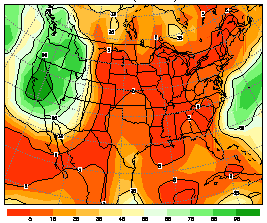 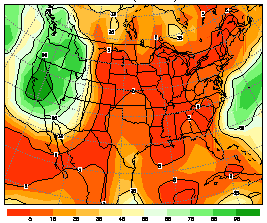 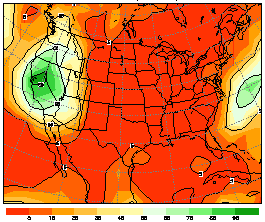 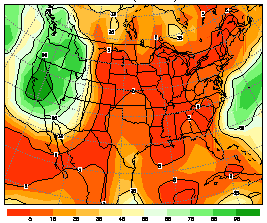 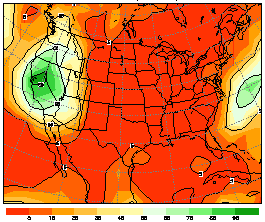 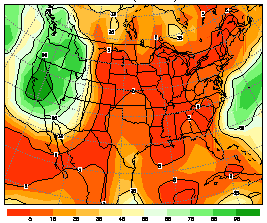 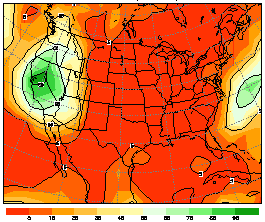 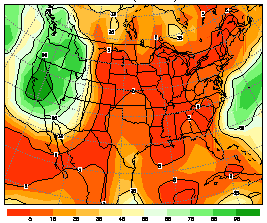 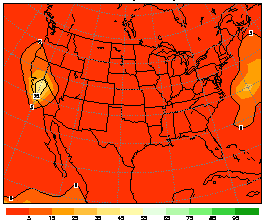 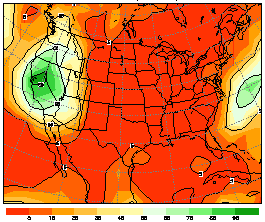 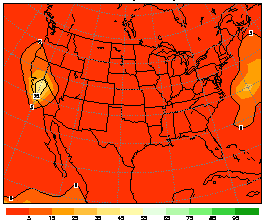 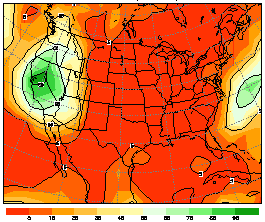 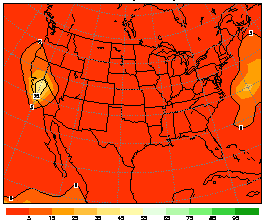 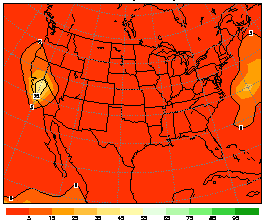 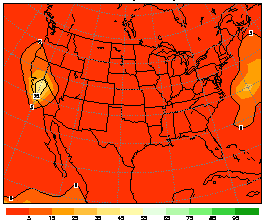 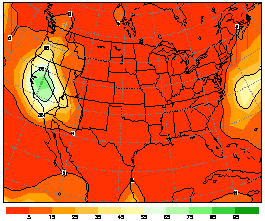 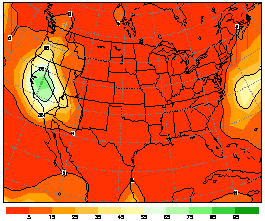 Member 1
Member 3
Member 4
Member 2
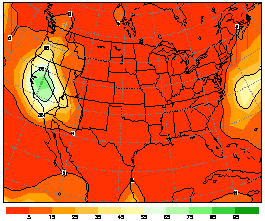 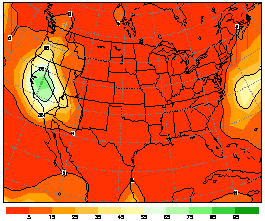 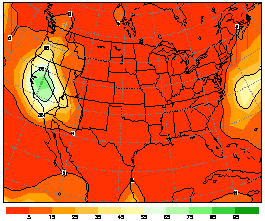 Time
(Hour)
… …
…
…
…
…
Precipitation probability forecast ensemble
[Speaker Notes: Originated in scientific visualization. 
Weather model -> set up parameter -> run simulation -> generate a member
Inter-member relationships -> deeper understanding about the weather model
(Simulate complex system, mitigate uncertainty, handle unknowns in initial conditions, investigate sensitivity to parameters)]
Extension to Network Ensemble
Motivation of network ensemble analysis
Scalability is also critical
Discovery of related or out of ordinary network traffics (members)
Time dependent alert/NetFlow data
Opportunity to apply ongoing research from ensembles 
How is a network security dataset an ensemble?
Define a member, e.g., network traffic to a destination
Define correlated time window and/or time-steps, e.g., hour / day
Define a data value, e,g, number of alerts per time-step
Are ensemble techniques useful in network security domain?
Determine the value added to this analysis
[Speaker Notes: Attach a note saying “No through road, please turn another way”
Be the pioneer that bursts the door and welcome the army of ensemble research into the word of network security awareness.]
Two Stages of Ensemble Analysis
Overview of inter-member relationships
Structure the members into clusters based on their similarities
Visualize the cluster hierarchy of a level of detail clustering as a tree
Visualizing member sets
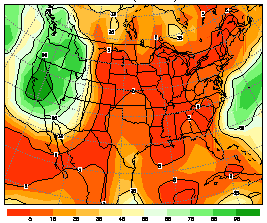 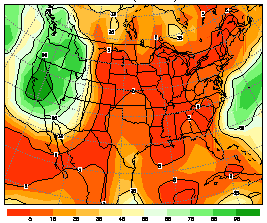 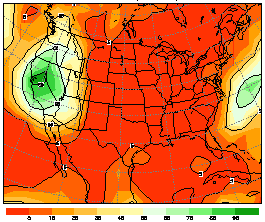 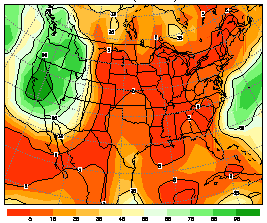 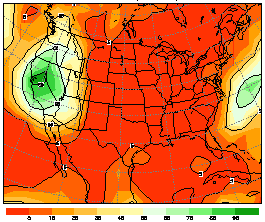 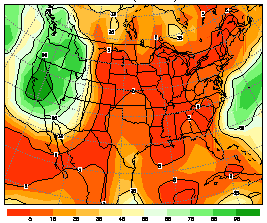 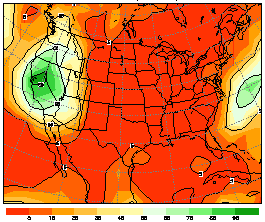 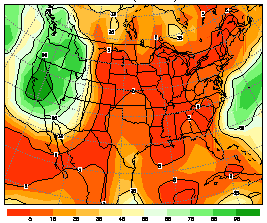 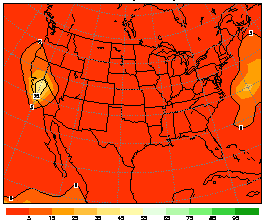 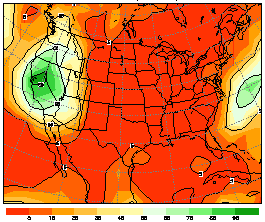 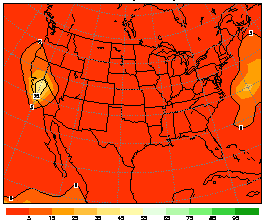 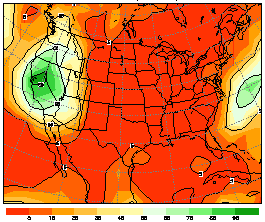 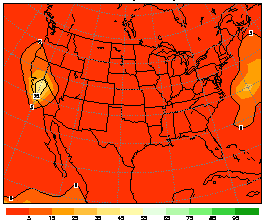 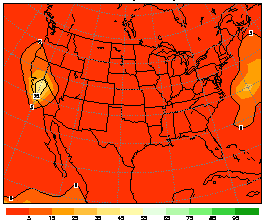 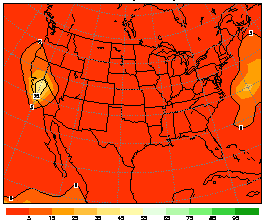 K=1
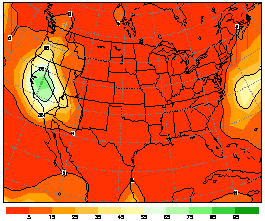 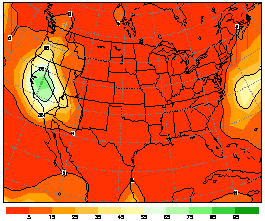 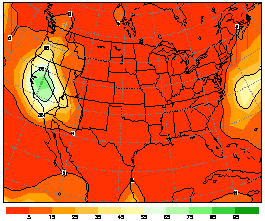 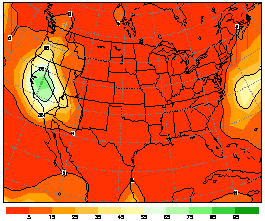 K=2
Cluster 6
Cluster 5
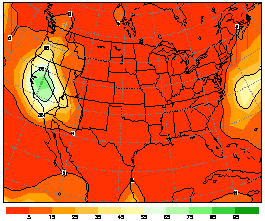 Cluster 7
K=3
Cluster 5
Cluster 2
Cluster 1
Cluster 1
Cluster 3
Cluster 4
Cluster 2
K=4
[Speaker Notes: How do we perform ensemble analysis in scientific domain
2 stages: high level overview vs. detailed visualization & connection btw the 2 stages
Example: bottom up clustering]
Network Ensemble Analysis - Procedure
Define member, time window and data value (configurability)
Determine a methodology to compare members, i.e., a measure of inter-member relationships
Perform a level-of-detail clustering, resulted as a cluster tree visualization (scalability)
Analysts choose members to visualize from the cluster tree (configurability)
Visualize selected member sets using web-based 2D charts visualization (work environment, accessibility)
[Speaker Notes: We will explain this procedure in details with two examples]
Example: Alert Ensemble Visualization
Member
Option 1: a combination of table columns (e.g., destination IP, destination port)
Option 2: a number of equal length time windows (e.g., per day)
Inter-member Relationship
Similarity of changes in numbers of alerts over time
Example 
Alerts from source IP = 64.120.250.242 
Member: destination IP, destination port
[Speaker Notes: How do we perform network ensemble analysis with the data collected from trap server?]
Define an Alert Ensemble
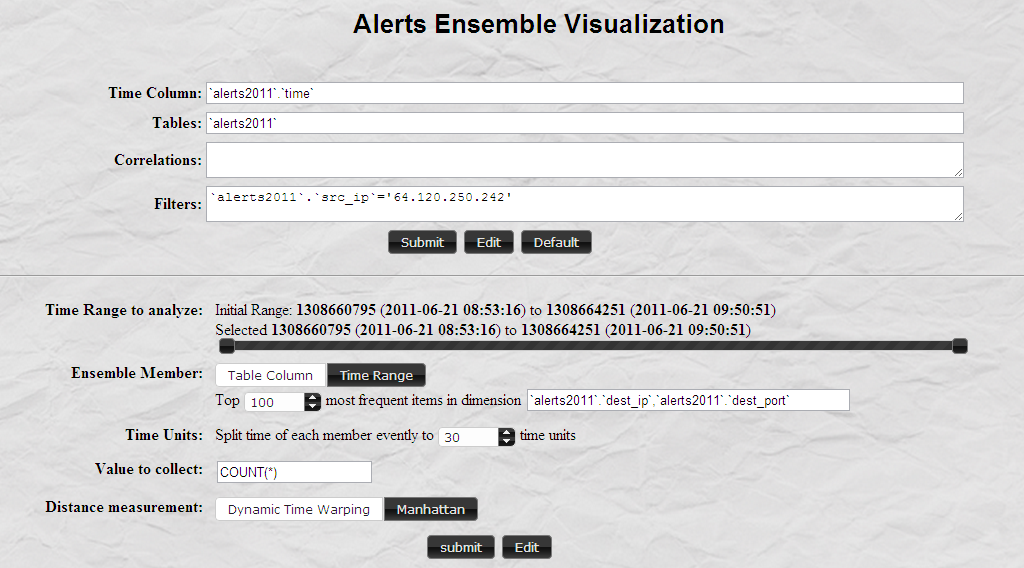 Extract alerts from 
source IP 64.120.250.242
Time Range
Ensemble Member
Data Value
Time-step
Member Comparison
Source IP 64.120.250.242 – 100 members
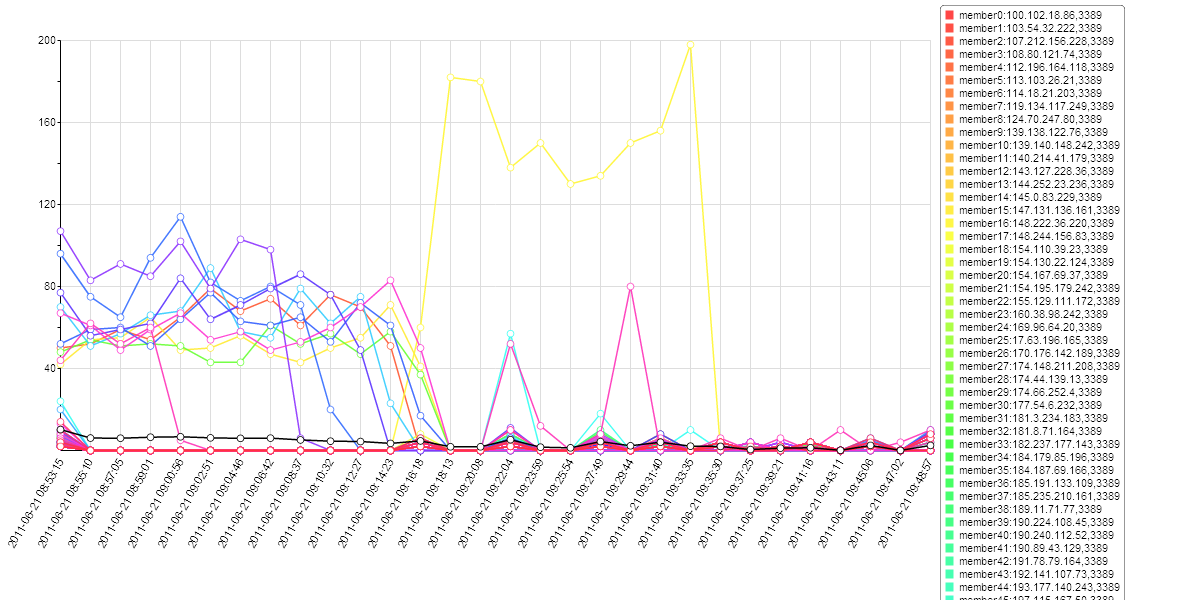 Number of alerts
Time
[Speaker Notes: Number of alerts in a sequence of time slices sent to each destination ( ip, port )]
Dynamic Time Warping
Find the optimal non-linear alignment
A warping path that minimizes distances between two sequences


Allow shifting & distortion over time
Sequences do not have to be equal length
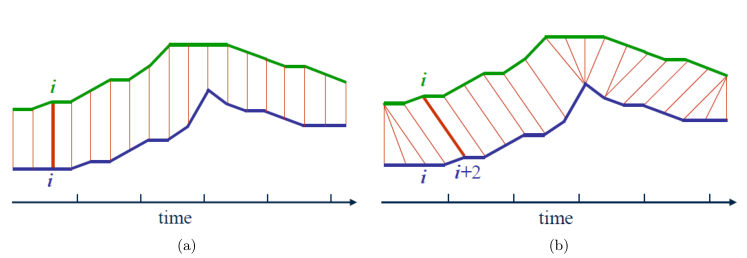 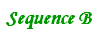 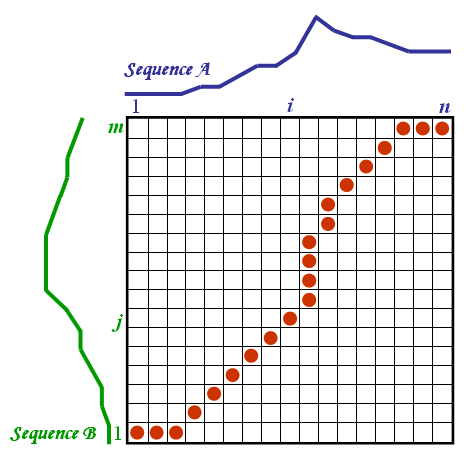 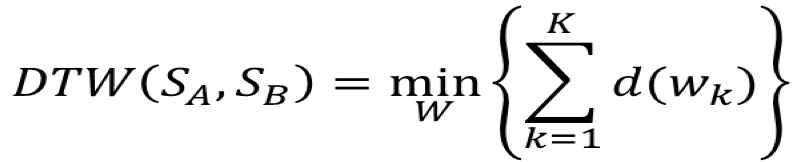 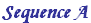 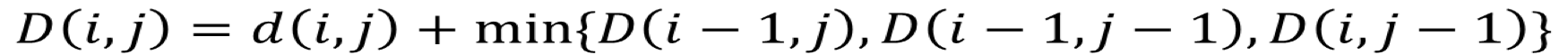 [Speaker Notes: The min dis btw first i items in seq A & first j items in seq B 
= dis btw i-th item in A and j-th item in B + (plus) min dis of the optimal warping paths one step ahead]
100 X 100 Dissimilarity Matrix
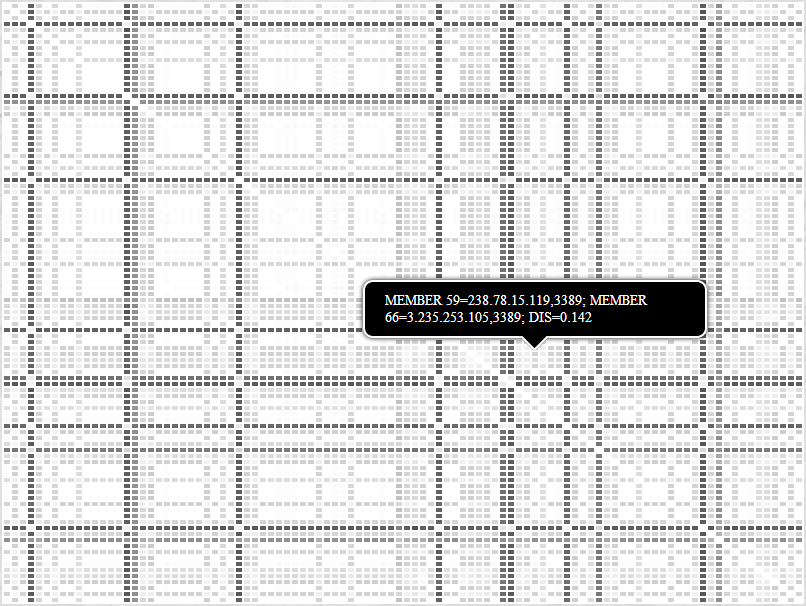 A large number of white or light gray cells indicate most alert traffics are similar.


A small portion of dark cells indicate members (destinations) with out of ordinary traffics.
Cluster Tree Visualization
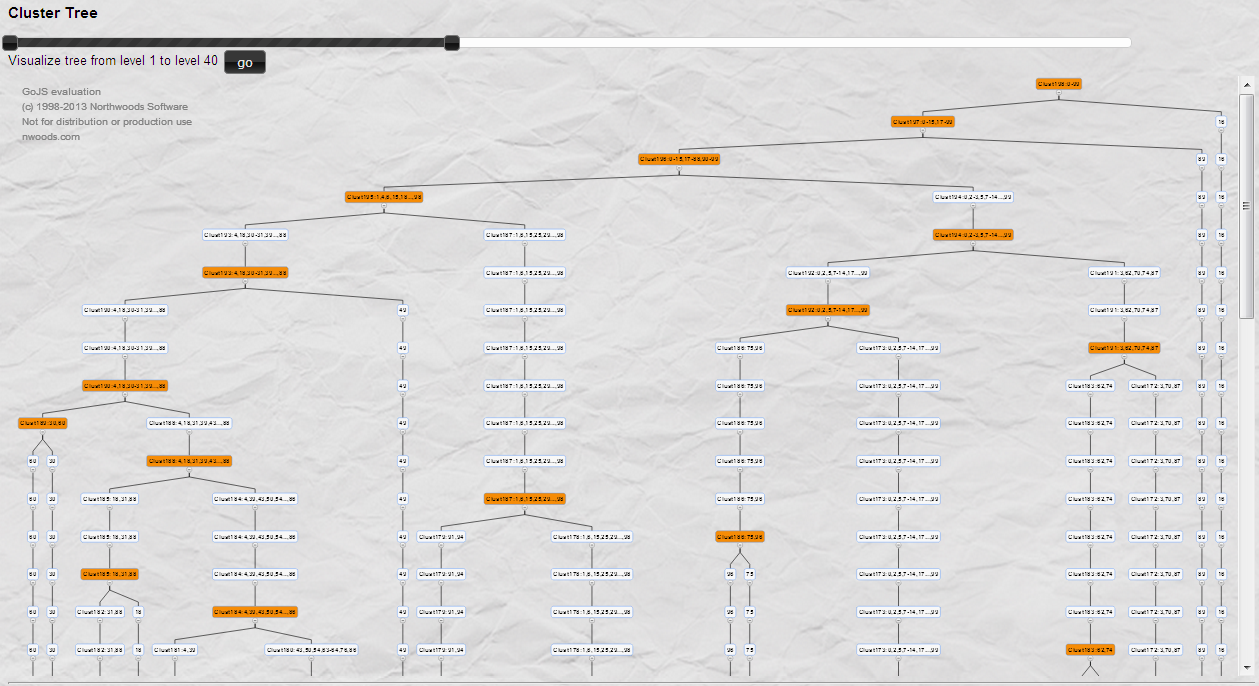 Out of
Ordinary 
Member
[Speaker Notes: Out of ordinary traffic: a member that is not combined into any cluster until it goes very close to the root.]
Closest Cluster Distance In Each Iteration
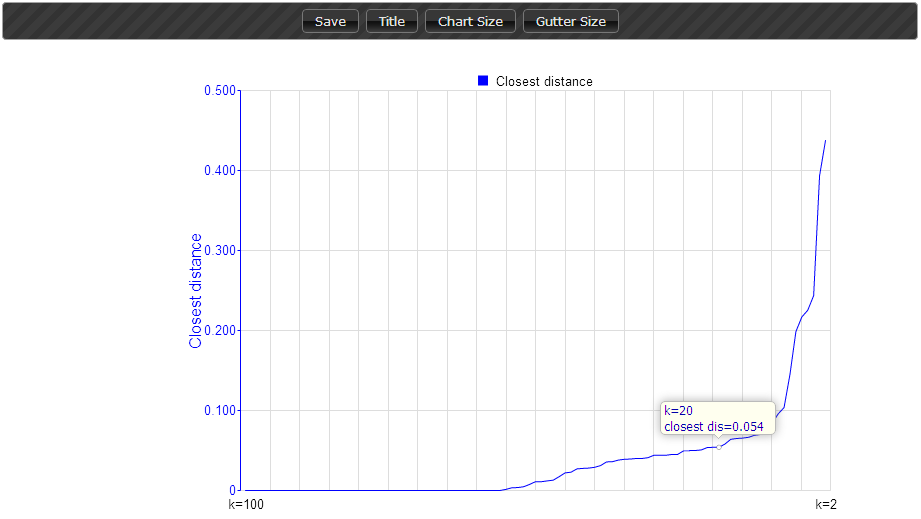 Out of ordinary members may exist
Range to select an optimal k value
(number of clusters)
A group of identical members
Pattern discovered
[Speaker Notes: The cluster tree is built by recursively combine two closest clusters at each level]
Clusters Visualization k=20
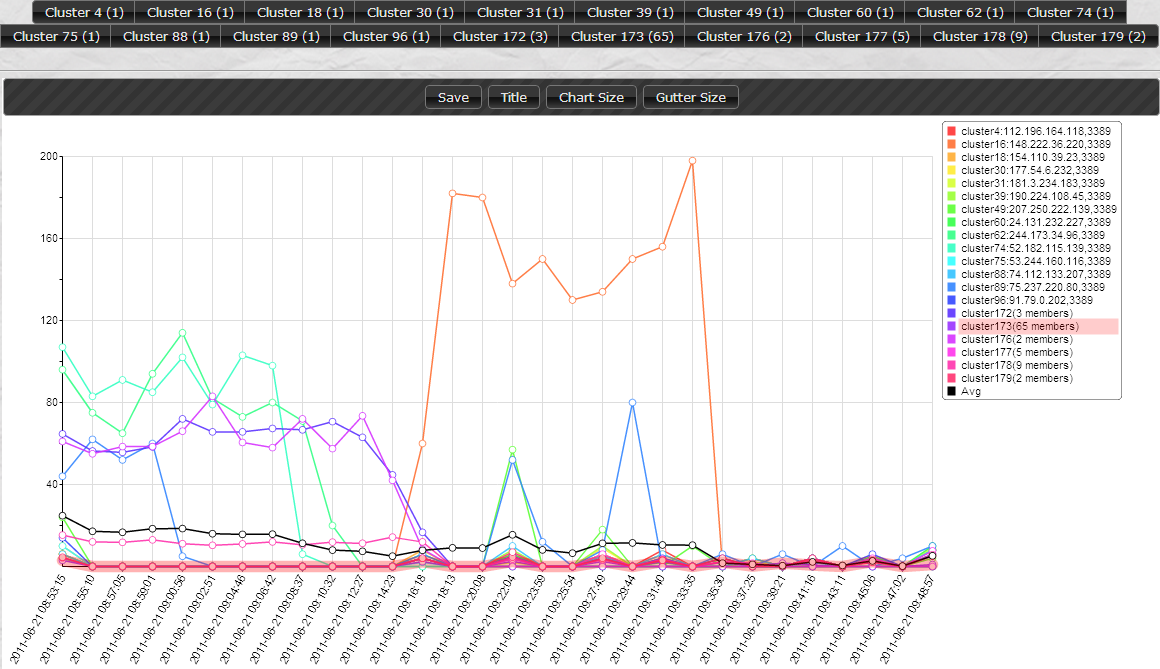 Cluster 173
(65 Members)
Highlighted

Does the 65 
members share 
a pattern 
(similar traffic)?
Average Number of alerts
Cluster 173 (65 members)
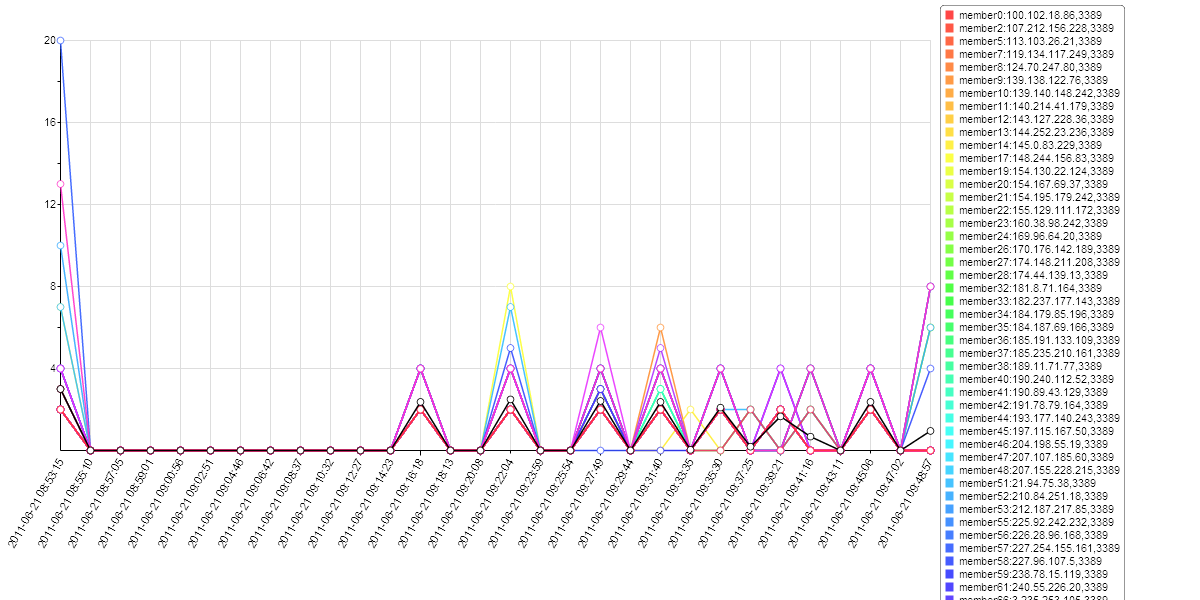 Number of alerts
Constrains For Cluster 173
Extract the member cluster for a follow on ensemble analysis or general visual request
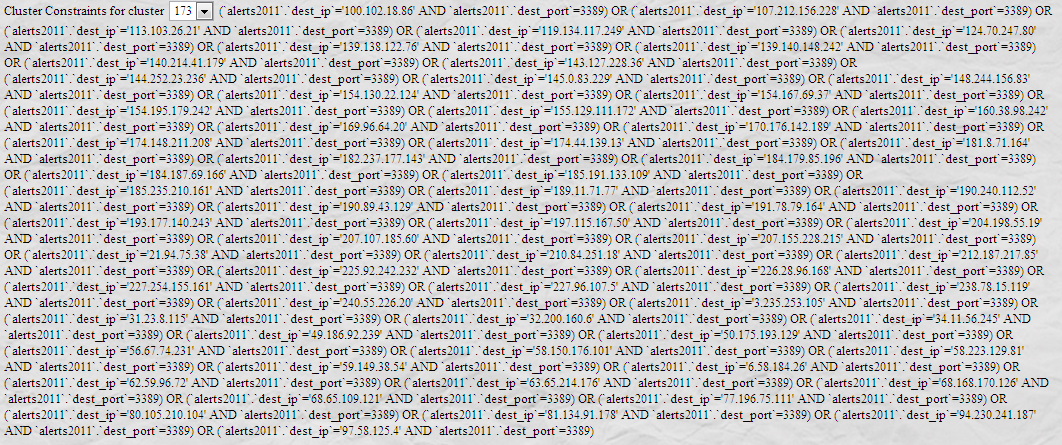 [Speaker Notes: System generate MySQL constraints to extract alert traffics specified by a member cluster
For a follow-on visualization request]
Follow-on: NetFlow Ensemble
Member
A sequence of NetFlows over time
NetFlow Similarity Measure
Time duration  - Density of alerts  - Distribution of alerts (intervals)
Inter-Member Relationship
Similarity between time-series of NetFlows
Example 
NetFlows related with cluster 173 from the alerts ensemble
Member: destination IP, destination port
[Speaker Notes: Import netflow data to further analyze traffics correlated to the 65 member cluster in the alert ensemble]
Define a NetFlow Ensemble
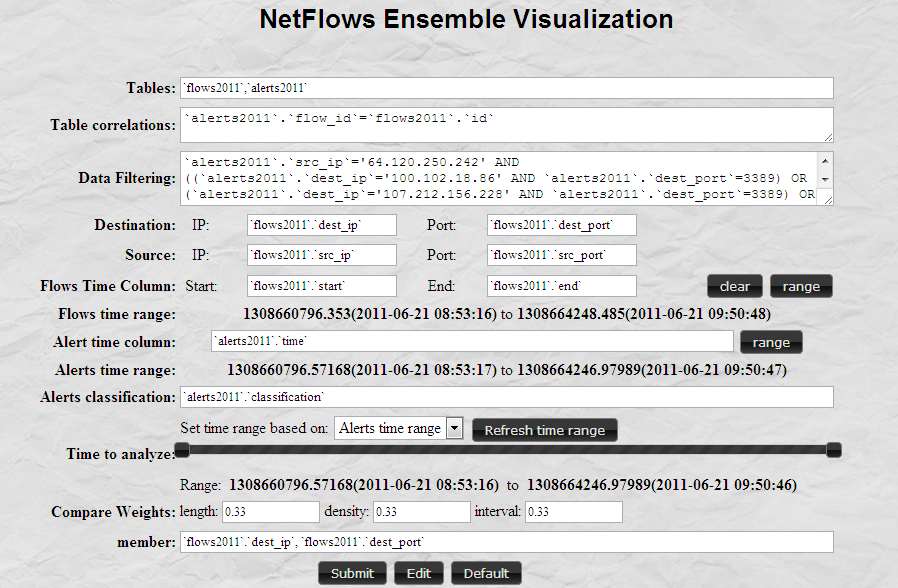 Extract Traffics Related 
with the 65 Member Cluster in the Alert Ensemble
Time Range
Weights of Measurements of NetFlow Dissimilarity
Ensemble Member
All Members – 65 Members
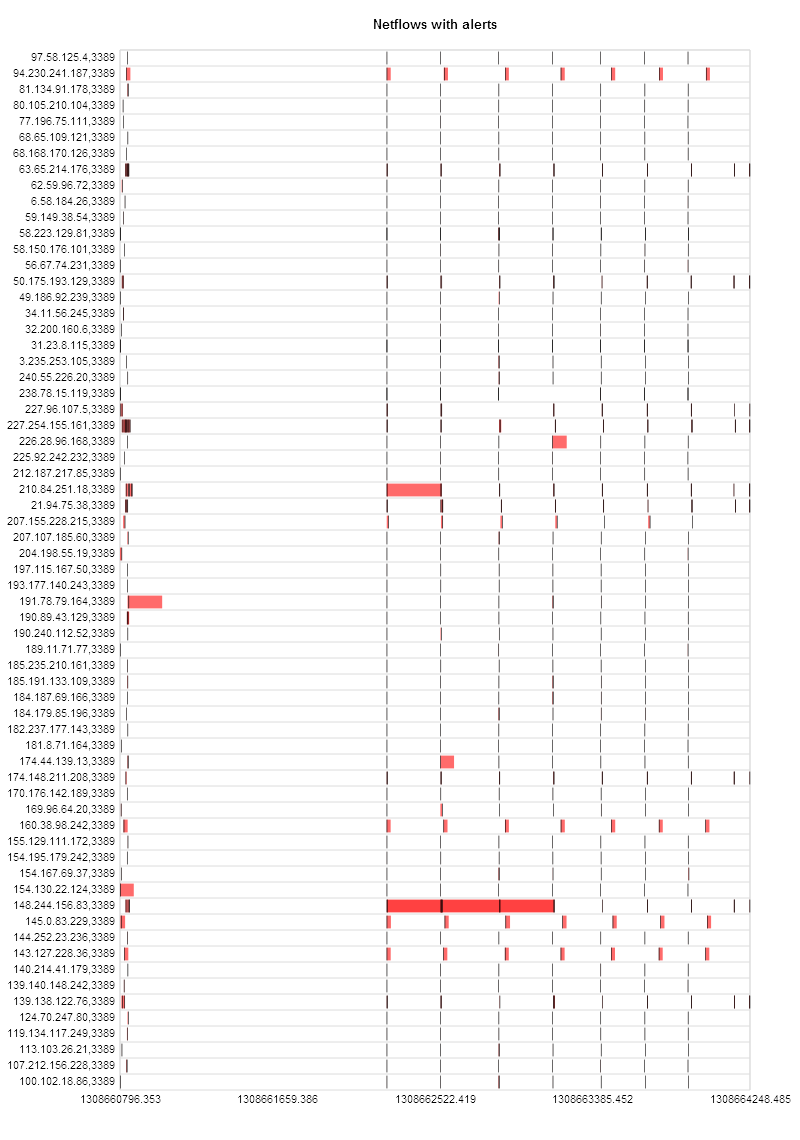 The traffic looks similar

Remember:
The members are within the alert member cluster

Can we further differen-tiate them by comparing their NetFlow traffics?
destination IP, port
time
65 X 65 Dissimilarity Matrix
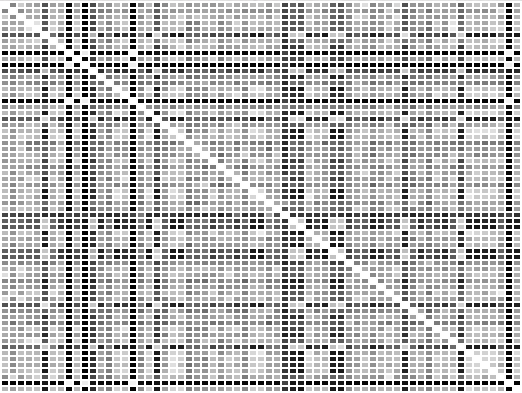 The dissimilarity matrix speaks:

The NetFlow traffics are not as similar as they look like.
[Speaker Notes: Further differentiate the traffic to different destinations]
Cluster Tree Visualization
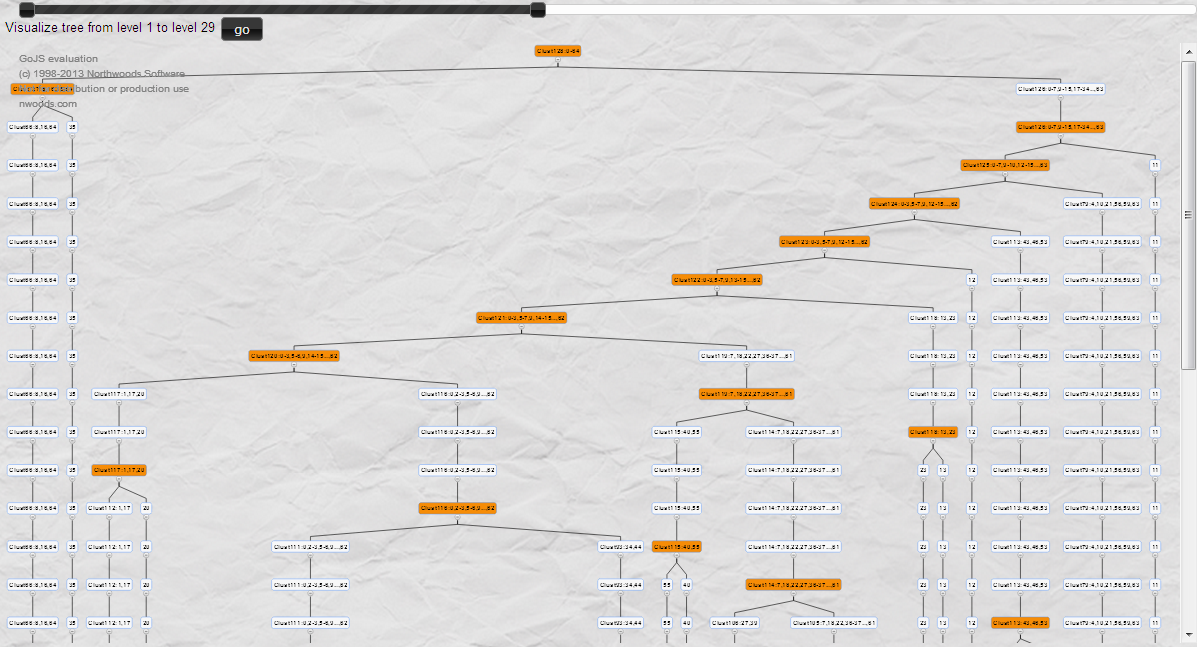 Closest Cluster Distance In Each Iteration
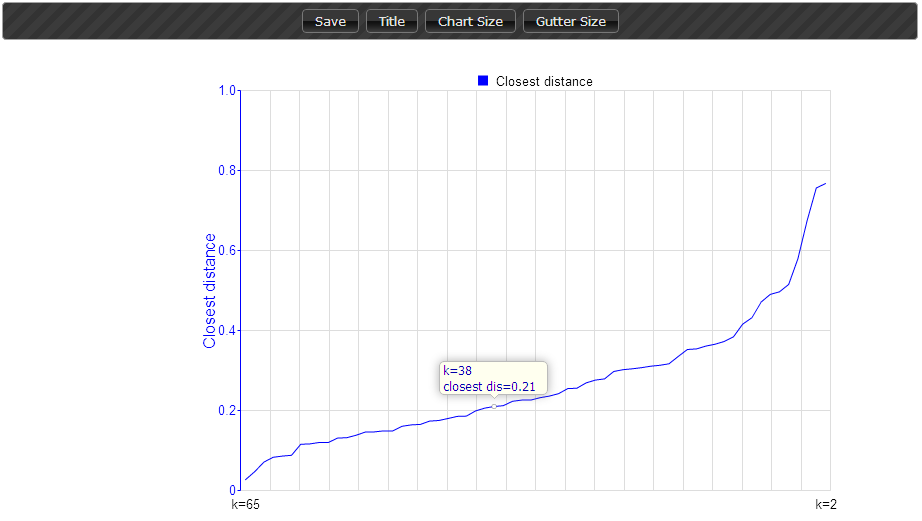 K=38 – Cluster 79 (6 Members)
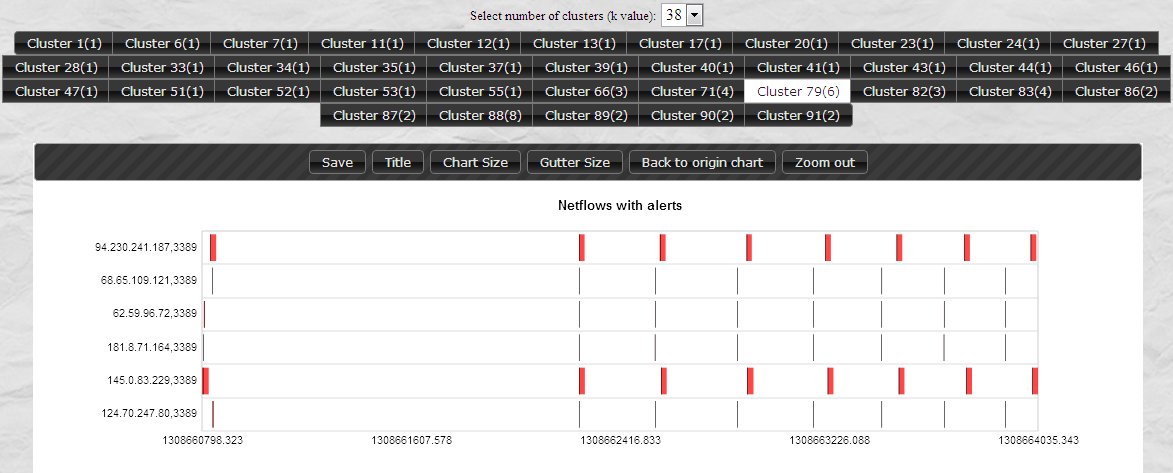 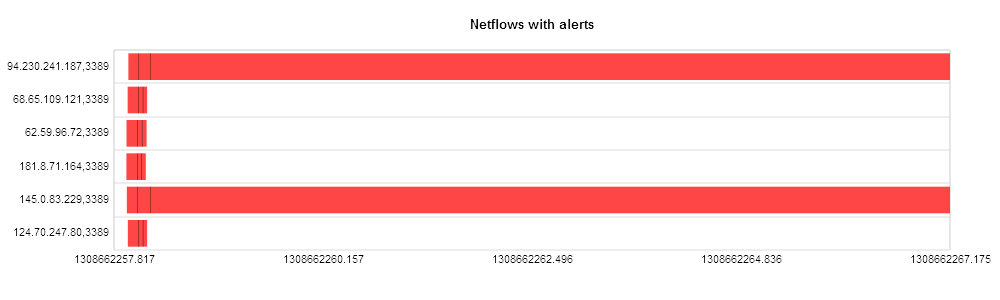 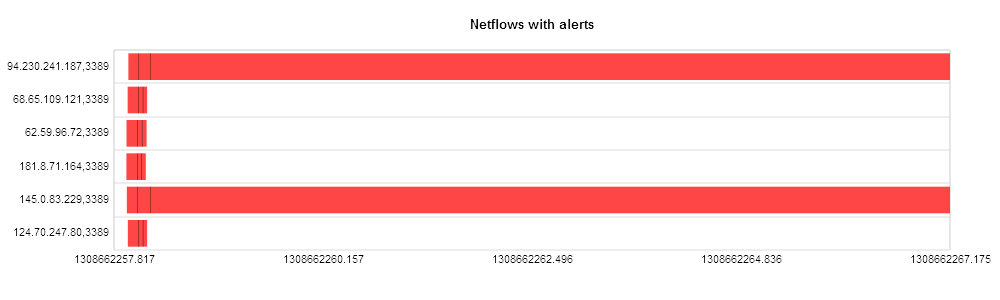 K=38 Cluster 89, 90 (2 Members Each)
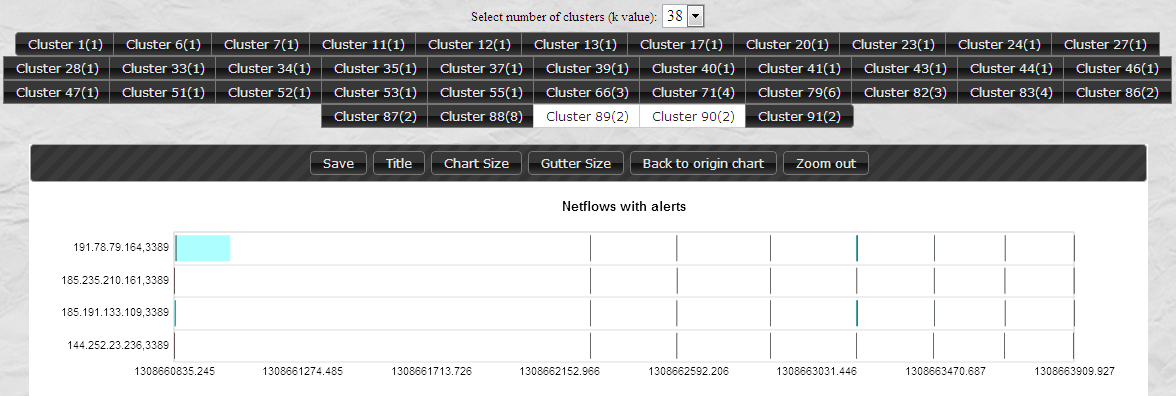 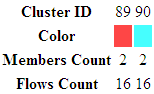 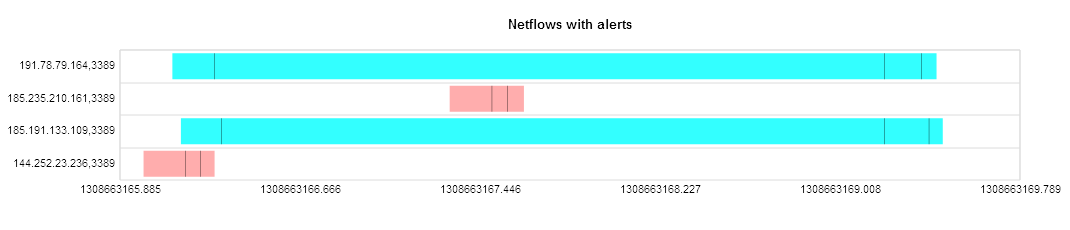 Summary
Opportunity to apply on-going ensemble visualization researches to network security data
Handle scalability and discovery in time dimension
Extract related or out of ordinary traffics
Challenges of network ensemble analysis
How to define an ensemble and inter-member relationships
How to compare traffics and analyze their correlations
How to select and visualize member clusters
Examples: alert ensemble & NetFlow ensemble visualization
Flexible definition of ensemble
Visualization of inter-member relationships with cluster tree
Member sets visualization based on 2D charts in web browser
[Speaker Notes: Can be integrated with the previous flexible network visualization system]
Questions?
Summary
Motivation to extend ensemble visualization to network security domain
Handle scalability and discovery in time dimension
Extract related or out of ordinary traffics
Opportunity to apply on-going ensemble visualization researches
Procedure of network ensemble analysis
Define an ensemble and inter-member relationships
Compare members and build cluster tree hierarchy
Select member sets to visualize
Examples: alert ensemble & NetFlow ensemble visualization
Flexible definition of ensemble
Cluster tree visualization 
Member sets visualization based on 2D charts
Clusters Visualization k=20
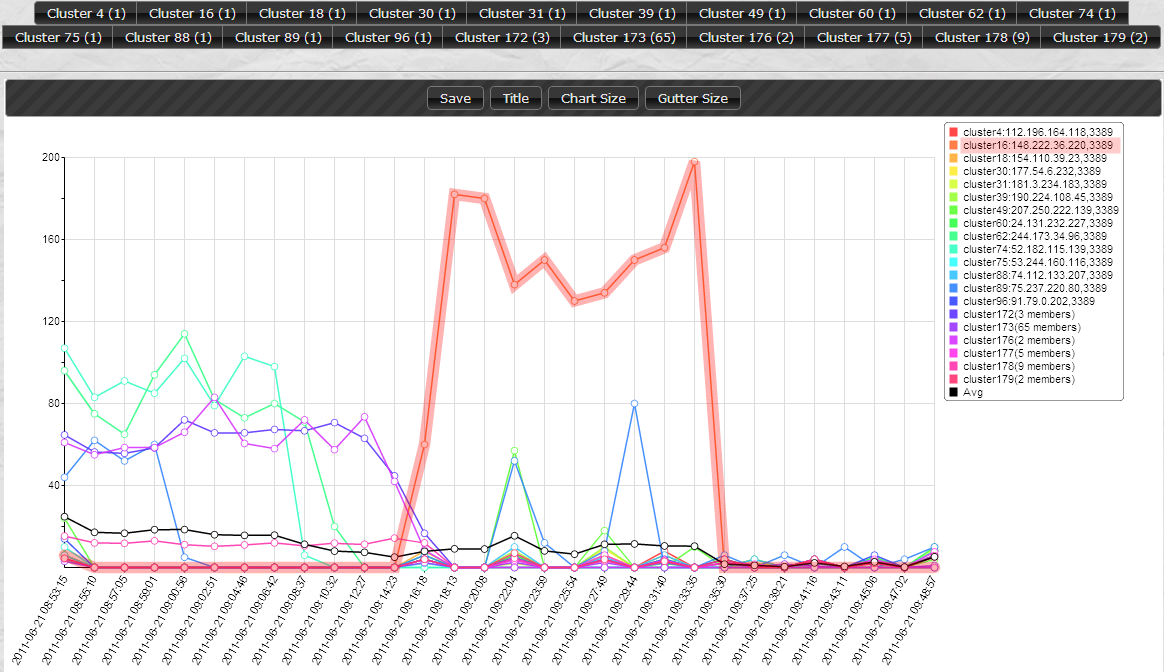 Cluster 16
(1 Member)
Highlighted

Traffic to 
IP: 148.222.36.220
Port:  3389
Average Number of alerts